Maður og náttúra
Erfðir og erfðaefni
Lykill erfðanna   4.1
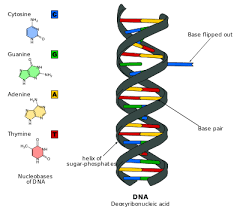 Erfðafræði fjallar um erfðir lífvera
Frumukjarni er innsti hluti frumunnar
Litningar eru í kjarna frumunnar og í 
þeim er efnasamband sem kallast DNA
Lykill erfðanna   4.1
Lykill erfðanna   4.1
Lykill erfðanna   4.1
DNA: 	Deoxyríbósakjarnsýra 

DNA:  	erfðaefni lífvera

DNA sameindin skiptist í mismunandi einingar
Lykill erfðanna   4.1
Lykill erfðanna   4.1
Dna sameindin ber með sér upplýsingar um lit augna, lit hársins, líkamlegum eiginleikum o.fl.

Hver eining í DNA kallast gen

Hvert gen ræður ákveðnum eiginleika.
Lykill erfðanna   4.1
Lykill erfðanna   4.1
Lykill erfðanna   4.1
Við erum með 25.000 gerðir af genum í líkamanum.

DNA- sameind er búin til úr fjórum bókstöfum:  A – C – G- T

A er alltaf á móti T og C er alltaf á móti G
Þessir bókstafir segja til um heiti niturbasa
Lykill erfðanna   4.1
Lykill erfðanna   4.1
Lykill erfðanna   4.1
í hverri frumu eru 3 metrar af DNA

Hvert gen er uppskrift af tilteknu prótíni

Prótín eru sett saman úr amínósýrum

Prótín eru: bygginarefni- boðefni – stýra starfsemi líkamans – eru ensím..
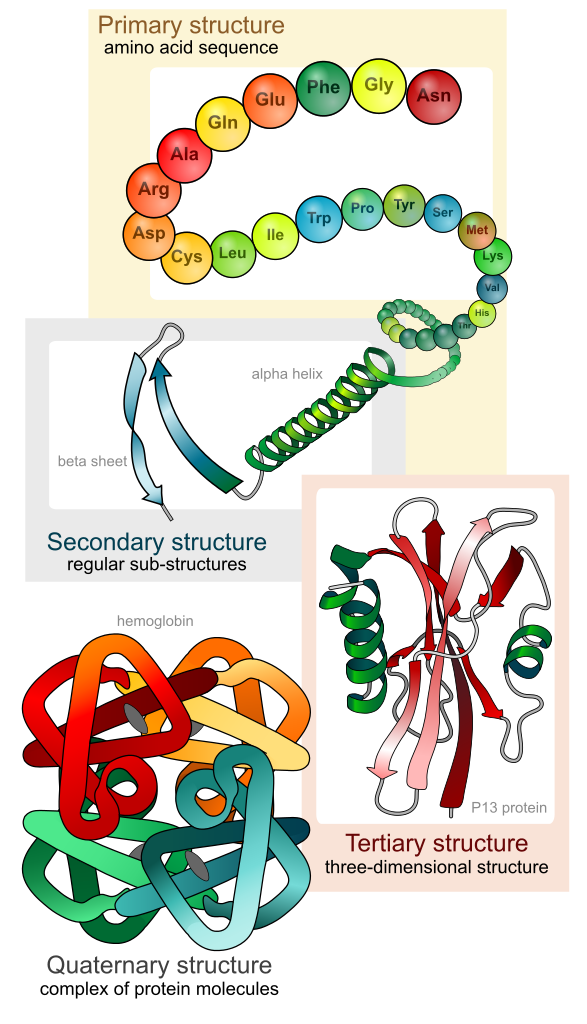 Lykill erfðanna  4.1.1
Lykill erfðanna   4.1
Genin eru ekki öll virk í einu.
Í tiltekinni frumugerð er aðeins hluti genanna virkur.

Gen liggja stundum í dvala og þau ræsast við tilteknar aðstæður.
Sum gen virkjast við tiltekinn aldur, t.d. Kynþroskaaldurinn

Margir eiginleikar okkar eru samspil milli erfðaefna og umhverfis
Lykill erfðanna   4.1
Frá kynslóð til kynslóðar  4.2
DNA sameind getur búið til nákvæmt afrit af sjálfri sér   
Erfðaefnin skiptast því til helminga við frumuskipti

Við frumuskiptin verður DNA- gormurinn tvöfaldur og síðan skiptir hann sér.
Við frumuskiptin verða því til tvær nákvæmlega eins frumur.
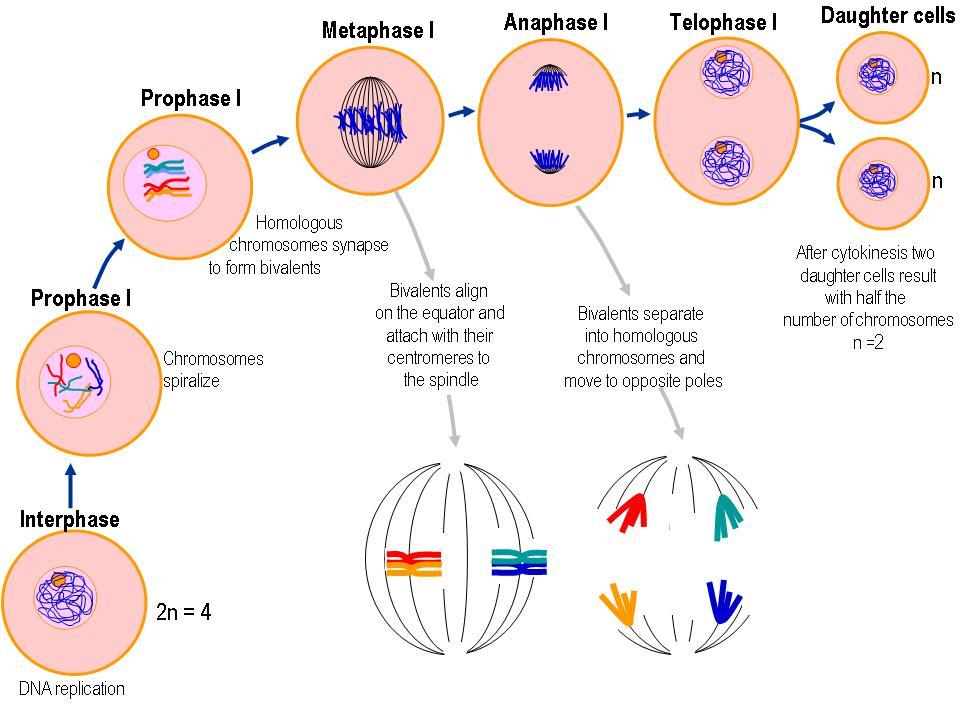 Frá kynslóð til kynslóðar  4.2
Venjulegar frumur hafa alls 46 litninga
Þar af eru 23 litningar frá móður og 23 frá föður

Kynfrumur hafa bara 23 litninga, því við sameinginu tveggja kynfruma (ein frá móður og ein frá föður) verða litningarnir alls 46.
Það gerist við frjóvgun
Frá kynslóð til kynslóðar  4.2
Kynfrumur myndast við rýriskiptingu:  þ.e. Litningafjöldinn helmingast (rýrnar)
Rýriskipting nefnist einnig meiósa.

Frjóvgað egg kallast OKFRUMA og er fyrsta fruma hvers einstaklings.
Okfruma getur síðan skipt sér á venjulegan hátt- jafnskipting.
Frá kynslóð til kynslóðar  4.2
Frá kynslóð til kynslóðar  4.2
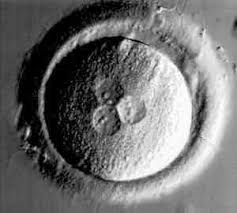 Frá kynslóð til kynslóðar  4.2
Frá kynslóð til kynslóðar  4.2
Í líkama karls er eitt litningaparið öðruvísi en hin: þ.e. Xy-litningur
Í líkama konu er kynlitningurinn XX-litningur
X og Y litningar kallast kynlitningar.
Y-litningur inniheldur gen sem ákvarða að einstaklingurinn verður drengur
X-litningar eru bæði í konum og körlum, en kona (stúlka) er með kyn
Frá kynslóð til kynslóðar  4.2
Frá kynslóð til kynslóðar  4.2
Frá kynslóð til kynslóðar  4.2
Helmingur sáðfruma hefur Y-litning og hinn helmingurinn hefur X-litning
Allar eggfrumur hafa einn x_litning
Frá kynslóð til kynslóðar  4.2
Tvíeggja tvíburar:  Tvö egg og tvær sáðfrumur
Eineggja tvíburar: Eitt egg og ein sáðfruma – skiptir sér síðan í tvær eins frumur
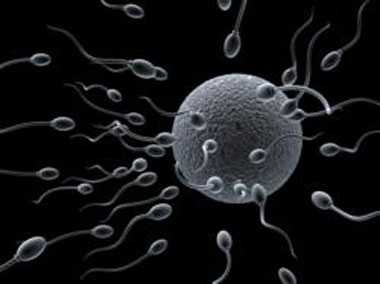 Frá kynslóð til kynslóðar  4.2
Lögmál erfðanna – 4.3
Hvert barn erfir gen foreldra sinna
Genin eru ekki öll ríkjandi, þ.e. Sjást ekki endilega
Stundum koma einhver gen í ljós við tilteknar aðstæður
Stundum koma einhver gen í ljós í næsta ættlið eða þar næsta ættlið…

Við erfum  ýmislegt sem við vitum kannski aldrei um
Lögmál erfðanna – 4.3
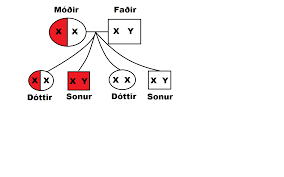 Lögmál erfðanna – 4.3
Genin eru í pörum og hver gen nefnist genasamsæta.
Sum gen virðast alltaf vera ríkjandi, þ.e. Þau virðast alltaf sjást t.d. Í útliti eða öðru.
Önnur gen eru víkjandi og erfast ekki nema þau komi frá báðum foreldrum.

Þarna er t.d. Um útlit, einkenni, afrfgenga sjúkdóma,  skapgerðareinkenni……
Lögmál erfðanna
Lögmál erfðanna – 4.3
Arfhreinn:  Ef einstaklingur hefur tvö ríkjandi gen eða tvö víkjandi gen

Arfblendinn:  Ef einstaklingur hefur eitt ríkjandi gen og eitt víkjandi gen
Lögmál erfðanna – 4.3
Lögmál erfðanna – 4.3
Ef báðir foreldrar hafa eitt ríkjandi gen og annað víkjandi gen, getur víkjandi genið komið fram hjá þeirra börnum
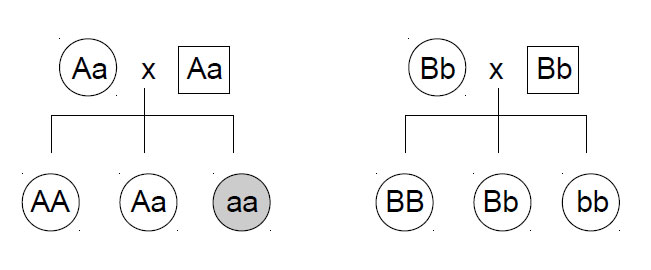 Lögmál erfðanna – 4.3
Fyrstu vísindalegu tilraunir sem vitað er um í sambandi við víkjandi og ríkjandi gen var framkvæmd af Mendels á 19. öld
Hann notaði ertuplöntur (baunaplöntur) til að framkvæma tilraunirnar
Hann uppgötvaði að við frjóvgun færu upplýsingar á milli tveggja plantna (tveggja einstaklinga) og gætu erfst frá kynslóð til kynslóðar.
Lögmál erfðanna – 4.3
Lögmál erfðanna – 4.3
Lögmál erfðanna – 4.3
Þegar mörg gen ráða erfðum, er erfitt að sjá fyrirfram hvaða eiginleikar koma fram hjá nýjum einstaklingi.
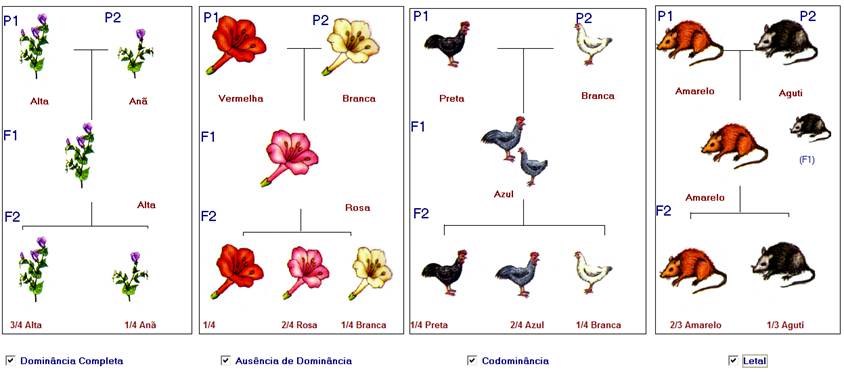 Erfðagallar  4.4
Litningagallar geta komið fram, það er galli í kynfrumum sem veldur því.

Afleiðingar geta verið fósturlát, þroskahömlun, eða alls kyns fötlun

Algengasti gallinn er heilkenni downs.  Þar eru 47 litningar í frumum í stað 46
Munar eingöngu um einn litning
Erfðagallar  4.4
Erfðagallar  4.4
Stökkbreyting í DNA sameind getur einnig gerst
Orsakir geta verið:  geislun, sérvirk efni, sólargeislar eða annað sem skaða DNA sameindir
Stundum verða stökkbreytingar til þess að frumur geta ekki hætt að skipta sér, t.d. Krabbamein eða annað
Stökkbreytingar eru alltaf skaðlegar
Erfðagallar  4.4
Erfðagallar  4.4
Erfðagallar  4.4
Erfðagallar  4.4
Sumar stökkbreytingar bera með sér góðan eða heppilegan eiginleika, sem gerist þó á löngum tíma.
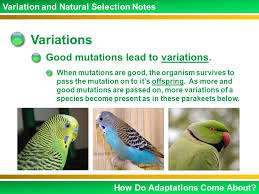 Erfðagallar  4.4
Erfðasjúkdómar stafa af gölluðum genum.

Gallað víkjandi gen, þá eru foreldrarnir heilbrigðir en bera genið með sér, sem getur svo komið fram í barni þeirra
Gallað ríkjandi gen, þá eru foreldrarnir, báðir eða annað með sjúkdóm sem kemur alltaf fram
Erfðagallar  4.4
Sumir erfðasjúkdómar eru vegna galla í kynlitningum:  t.d. Dreyrasýki
Þetta gallaða gen er bara í X –litningunum.  
Konur hafa tvo x-litninga og karlar hafa einn x-litning.
Það er því líklegra að að dreyrasýki komi bara fram hjá drengjum
Þetta kallast kyntengdar erfðir
Erfðagallar  4.4
Erfðagallar  4.4
Gallar í kynlitningum
Litblinda stafar af stökkbreytingu í x-litningi
Það er þá erfitt að greina sundur grænt og rautt
Karlar eru oftar litblindir en konur.
Erfðagallar  4.4
Erfðagallar  4.4
Erfðagallar  4.4
Erfðir og umhverfi
Samspil gena og umhverfis
Þar er dæmi um sykursýki 1

Þar er talið að mataræði skipti líka máli, ekki bara erfðir
Ofnæmi er einnig dæmi um slíkt
Erfðagallar  4.4